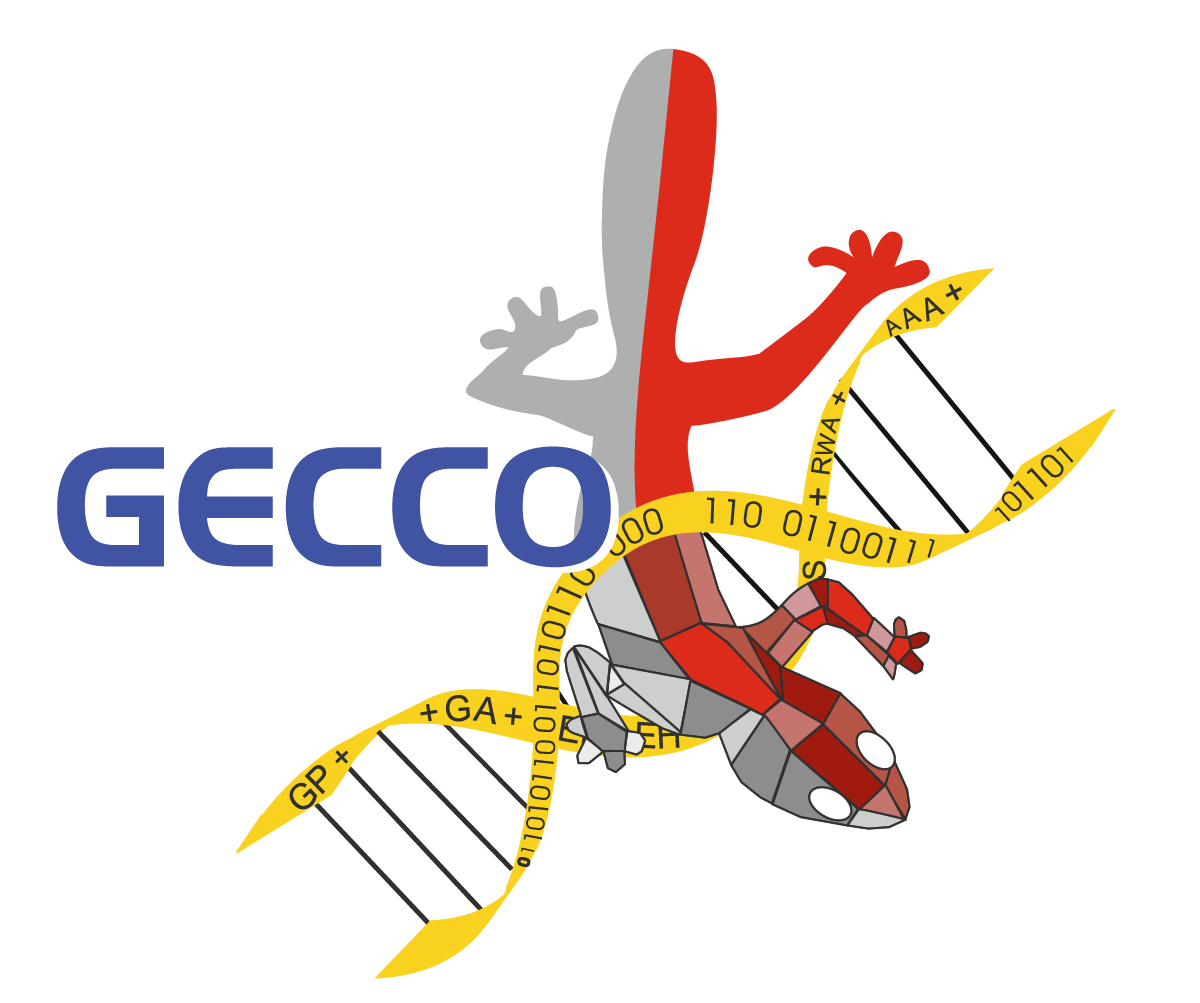 Inferring Temporal Properties of Finite-State Machines with Genetic Programming
Daniil Chivilikhin
PhD student
ITMO University
Ilya Ivanov
Undergrad student
ITMO University
Anatoly Shalyto
Dr. Sci., professor
ITMO University
GECCO’15 Student Workshop
 July 11, 2015
Introduction
Software models
Not always created
If created, not always kept up to date
2
Model inference
Executable program
Finite-state machine
Model inference algorithm
Program model
Test cases
Quite a few good algorithms
3
Temporal logics
Used to express time-related propositions
In software verification: state requirements for software systems
Example statement
	“If a request is received, an answer is eventually generated”
4
Linear temporal logics
Propositional variables: elementary statements
Boolean logic operators: ∨, ∧, ¬, →
Temporal operators
X(f) – f has to hold in the next state
F(f) – f has to hold in some state in the future
G(f) – f has to hold for all states
U(f, g) – f has to hold until g holds
…
5
Specification inference
Executable program
Specification inference algorithm
Temporal properties
Test cases
Only very simple properties
6
Finite-State Machines
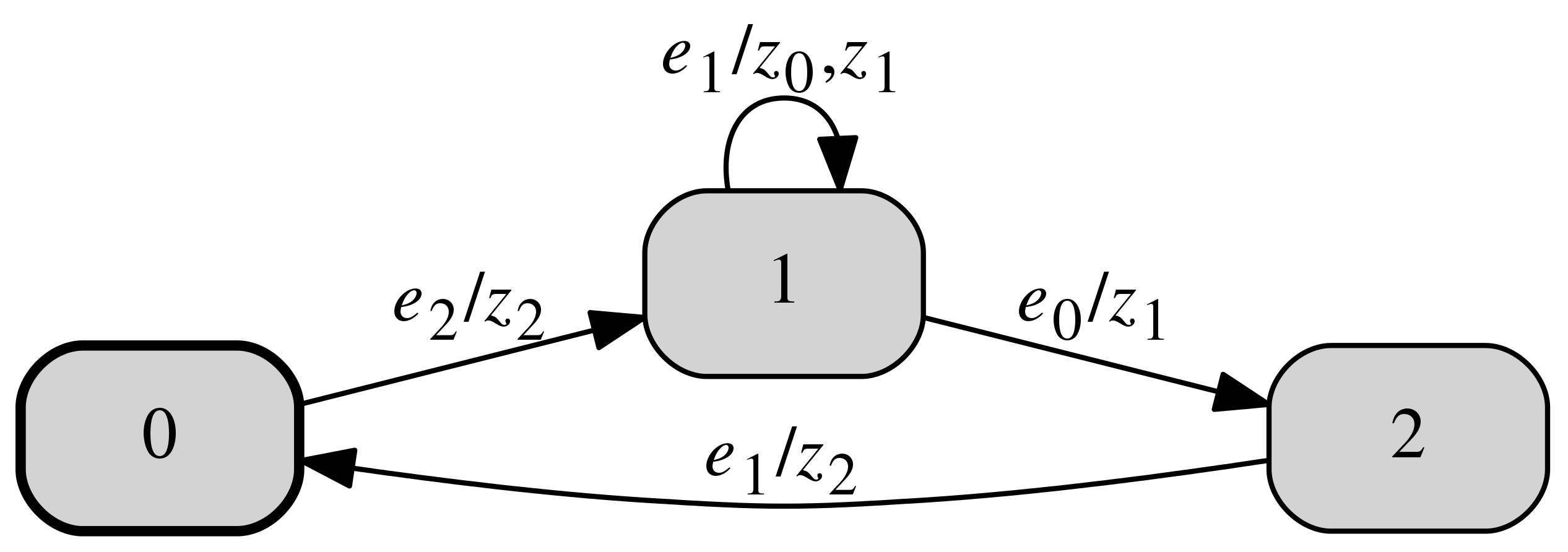 output actions
e1 / z0, z1
event
7
LTL for FSMs
Propositional variables
wasEvent(e) for all events e 
wasAction(z) for all output actions z
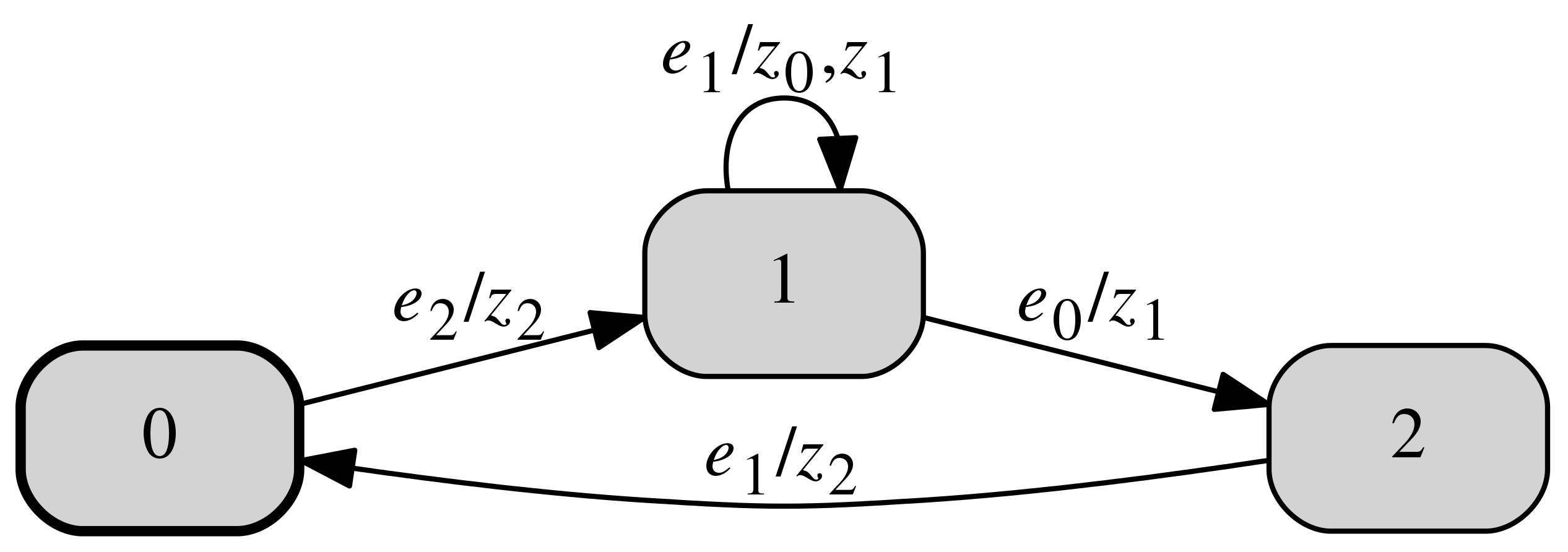 G (wasEvent(e2) → wasAction(z2))
8
Problem statement
Find some non-trivial  “interesting” LTL properties (formulas) of a given FSM
All formulas must hold for input FSM
Short formulas are better than long ones
Should not hold for FSMs similar to the input FSM
9
Proposed approach
Use Genetic Programming (GP) 
Evolve a population of LTL formulas
Express constraints using several fitness functions
Multiobjective optimization
10
Main challenge
Design a set of fitness functions that result in proper LTL properties
11
FF #1: Formula must hold for input FSM
Main search objective
Use model checker to check formula f against FSM a
12
FF #2: Minimal formula weight
Measure structural complexity of a formula
Operators O = {∨, ∧, ¬, →, X, F, U, R}
Propositional variables 
S = {wasEvent(e) for all e ∈ E} U {wasAction(z) for all z ∈ Z}
13
FF #2: Minimal formula weight (continued)
Each operator and variable are assigned weight W
W(s)= ws for s ∈ S
W(o(arg1, [arg2])) = wo + W(arg1) [+W(arg2)]
14
FF #3: Random FSMs
Idea: if a large number of randomly generated FSMs satisfy an LTL formula, it is meaningless
Generate a number of random FSMs with the same interface as the input FSM a1, . . . , aNsample
15
FF #4: Mutants of input FSM
Idea: if a formula is not violated by a small change in the FSM, it is not so “interesting”
Generate random mutants of the input FSM m1, . . . , mNsample
Mutation operators
Change transition end state
Add/delete transitions
16
FF #5: FSM constructed from scenarios
A scenario is a finite path in an FSM






Example:
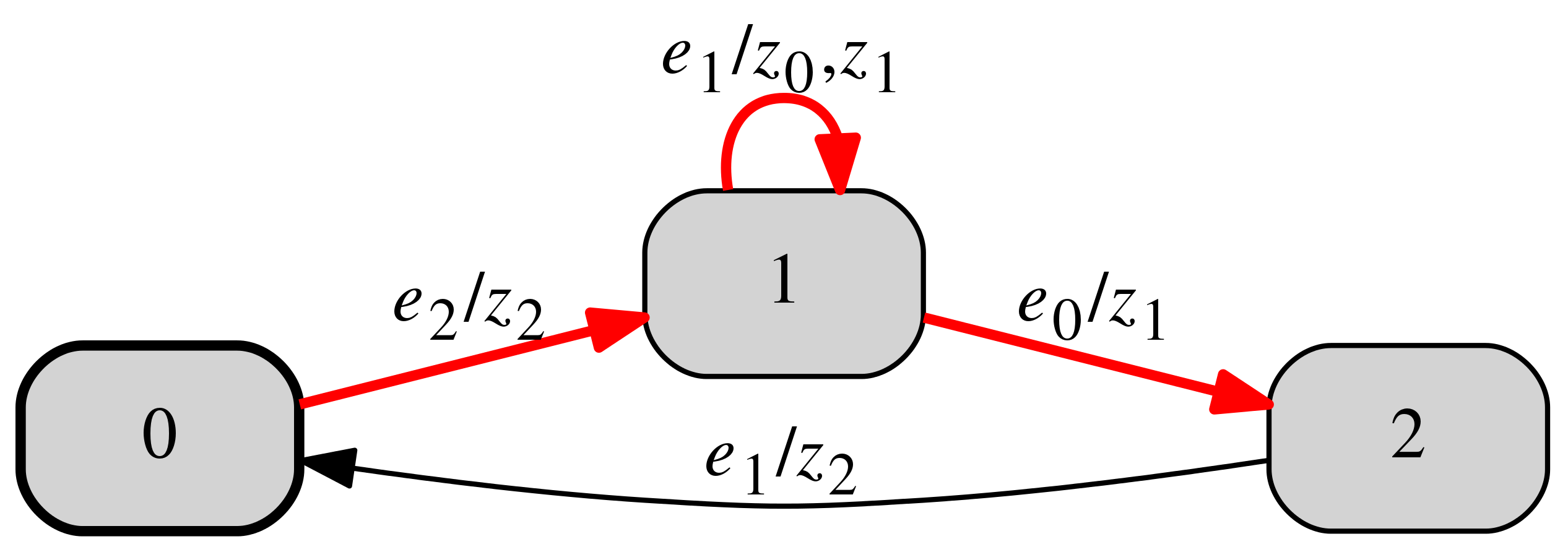 17
FF #5: FSM constructed from scenarios (continued)
Derive random scenarios of fixed length from input FSM a
Use fast exact algorithm to construct an FSM a* from scenarios
Note: a* probably differs from a
Note: not all formulas that are true for a are true for a*
18
FF #6: Mutants of FSM constructed from scenarios
Same as FF #4, but mutants are generated from the FSM constructed from scenarios
19
Implementation
ECJ library used for EA implementation
Multiobjective EAs: NSGA-II and SPEA2
Standard GP operators


https://cs.gmu.edu/~eclab/projects/ecj/
20
Experiments
Case study: Elevator doors control FSM
Input events: A, B, C ,D, E
Output actions: z1, z2, z3
17 manually created LTL formulas
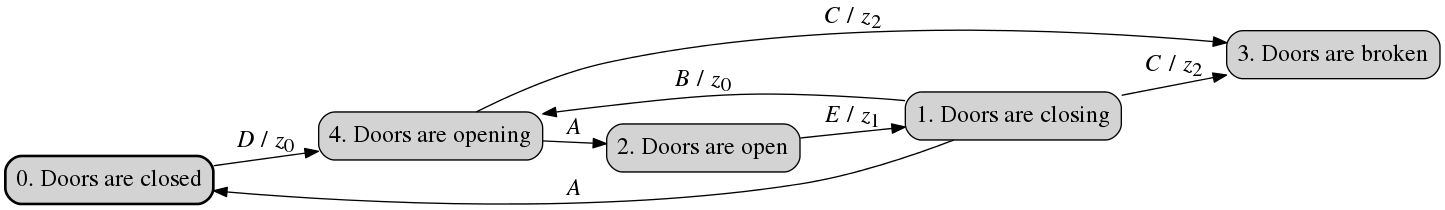 21
Original LTL properties
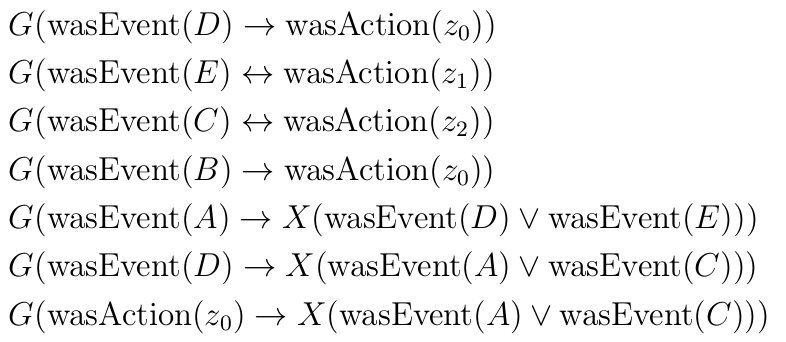 22
Experiments goal
Goal: infer formulas similar to manually created ones
But how do we measure the quality of inferred formulas?
Introduced two empirical metrics
Coverage metric
Mutants metric
23
{fold} – original manually created formulas
{fnew} – inferred formulas
Coverage metric
Derive scenarios from original FSM a
Model inference: build FSM a’ from scenarios and {fnew}
Metric: how many formulas from {fold} does a’ satisfy?
24
{fold} – original manually created formulas
{fnew} – inferred formulas
Mutants metric
Generate M’ ≤ 1000 different mutants of original FSM a
Ratio of mutants that violate at least one formula from {fold}


Metric:
25
Experimental setup
Tried both NSGA-II and SPEA2
EAs run for 50 generations
Population size = 500
Result of experiment: all formulas in Pareto front
Each experiment repeated 20 times
FF1 and FF2 in all experiments, all combinations of the rest
26
Experimental data
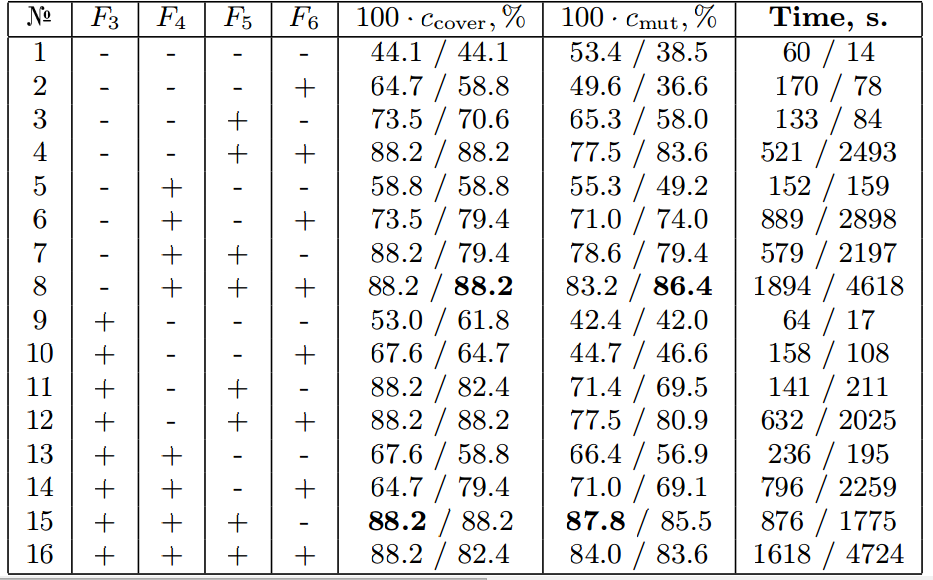 27
Experimental results
NSGA-II and SPEA2 yield similar formula quality
SPEA2 is much faster than NSGA-II
Config #8 =  {all but FF3} is best for NSGA-II
Config #15  = {all but FF6} is best for SPEA2
Significance validated using Wilcoxon signed-rank test
28
Varying other parameters
Use SPEA2 with config #15
Varied population size from 100 to 1000




Change number of generations from 25 to 200
No significant changes
29
Larger example
ATM control FSM
12 states
14 events
13 output actions
30 LTL formulas
Mutants metric: 100 ∙ cmut = 65 %
Coverage metric: infeasible
30
Results
Proposed GP-based approach for inferring LTL properties of FSMs
Feasibility demonstrated on two examples using two empirical quality metrics
Approach is able to infer up to 100 % of human-written LTL formulas
31
Future work
Couple with existing model inference algorithms
Acknowledgements
This work was financially supported by the Government of Russian Federation, Grant 074-U01.
33
Thank you for your attention!
Daniil Chivilikhin
Ilya Ivanov
Anatoly Shalyto
chivdan@rain.ifmo.ru
34